LgV34 Pidžiny, kreoly a smíšené jazyky(Kontaktní jazyky)
Mgr. Matyáš Foltýn
Organizační informace
náplň předmětu
absence
zakončení
konzultace
Orientační rozložení semestru
25.09. – úvod, úvod do j. kontaktu
02.10. – klasifikace kontaktních jj.
09.10. – pidžiny
16.10. – pidžiny
23.10. – kreoly
30.10. – kreoly
06.11. – kreoly
13.11. – kreoly
27.11. – smíšené jazyky
04.12. – ×
11.12. – smíšené jazyky
18.12. – shrnutí
Úvod do jazykového kontaktu
Co je to jazykový kontakt?
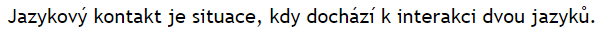 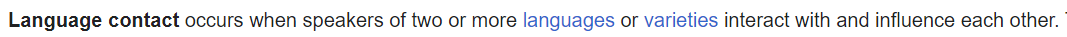 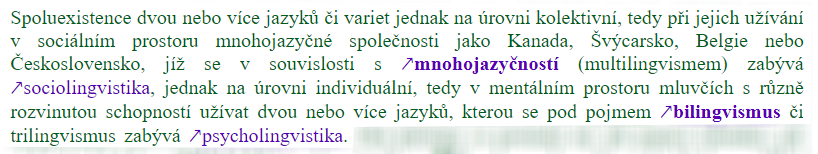 Situace vedoucí k jazykovému kontaktu
Kdy je jazykový kontakt?
Při koexistenci dvou a více jazyků či variet v rámci jednoho sociálního nebo mentálního prostoru.
Stěhování národů, expanze (kulturní kontakt, obchodní styky, kolonialismus), exogamie/migrace, mnohojazyčné společnosti (odvíjí se od jazykové politiky, cf. Švýcarsko × Kanada × Sovětský svaz), bilingvismus nebo diglosie.
Kde je jazykový kontakt?
Všude,
ale…
Důsledky jazykového kontaktu
intenzita jazykového kontaktu
slabá intenzita
pouze nahodilé výpůjčky
slabá, ale trvala
menší morfosyntaktické prvky
intenzivnější kontakt
rozšíření lexikálních výpůjček a abstrakce jejich komponentů; prosodické a fonotaktické rysy
silný kulturní tlak
vyrovnání fonetických systémů, paradigmat atd.
velmi silný kulturní tlak
významné typologické změny
jazyková změna (language change)
přejímání, interference
jazykový svaz (Sprachbund)
jazykový purismus
jazykový posun (language shift)
jazyková smrt (language death)
kontaktní jazyky
Jazyková změna
ztráta / přidání / nahrazení rysů
přejímání
lexikální přejímky / výpůjčky
mezery v lexiku a stylistické vrstvy
kalky
gramatické (+ hybridní) / sémantické / frazeologické
interference
fonologická / morfosyntaktická
Jazyková změna: Jazykový svaz
seskupení min. tří nepříbuzných* jazyků sblíživších se v důsledku vzájemného působení v areálu
jádro × periferie
příklady Balkán, Indický subkontinent, pevninská jihovýchodní Asie, JAR, Standard Average European…
balkánský jazykový svaz
alb., bulh., mak., rum.; balkán. rom., řečtina, srb-chorv.
grua-ja, жена-та, muiere-a; një-mbë-dhjetë, еди-на-десет, un-spre-zece
Jazyková změna: Jazykový purismus
snaha o kulturu jazyka ve shodě s ideálním modelem „čistého“ jazyka
odstranění cizích prvků a barbarismů
zpravidla zaměřen lexikum během vytváření standardu
historicky většinou zastával funkci obrannou, obrozeneckou
Code-switching (tj. střídaní kódů)
alternace mezi 2+ jazykovými systémy v jednom komunikačním projevu
alternace na úrovni vět (inter- / extrasentential switching)
alternace vně věty (intrasentential switching)
alternace na úrovni lexémů (tag-switching)
alternace vně lexémů (intra-word switching)

„Dala ka ng cash just in case di mag-work yung ATM.“
„Ngubani owrongo, ufe wena umuntu omi lapha eceleni, bese uthi ngudriver owrongo, so-ke that’s a part of life yimpilo ephilwa lapha emgwaqweni uma ngabe ungumshayeli uzokwazi ukuthi yirisk yethu le ndaba yasemgwaqweni.“
Jazykový posun
záměna jednoho obvykle užívaného jazyka za jiný
zpravidla se týká multilingvních menšin pod tlakem jazyka společensky dominantního
příklad: keltské národy, Židé, Aboridžinci, Koptové, Livonci, Jiholužičtí Srbové…
jazyková smrt
jazykový posun, zúžení domén užívání, vymření mluvčích
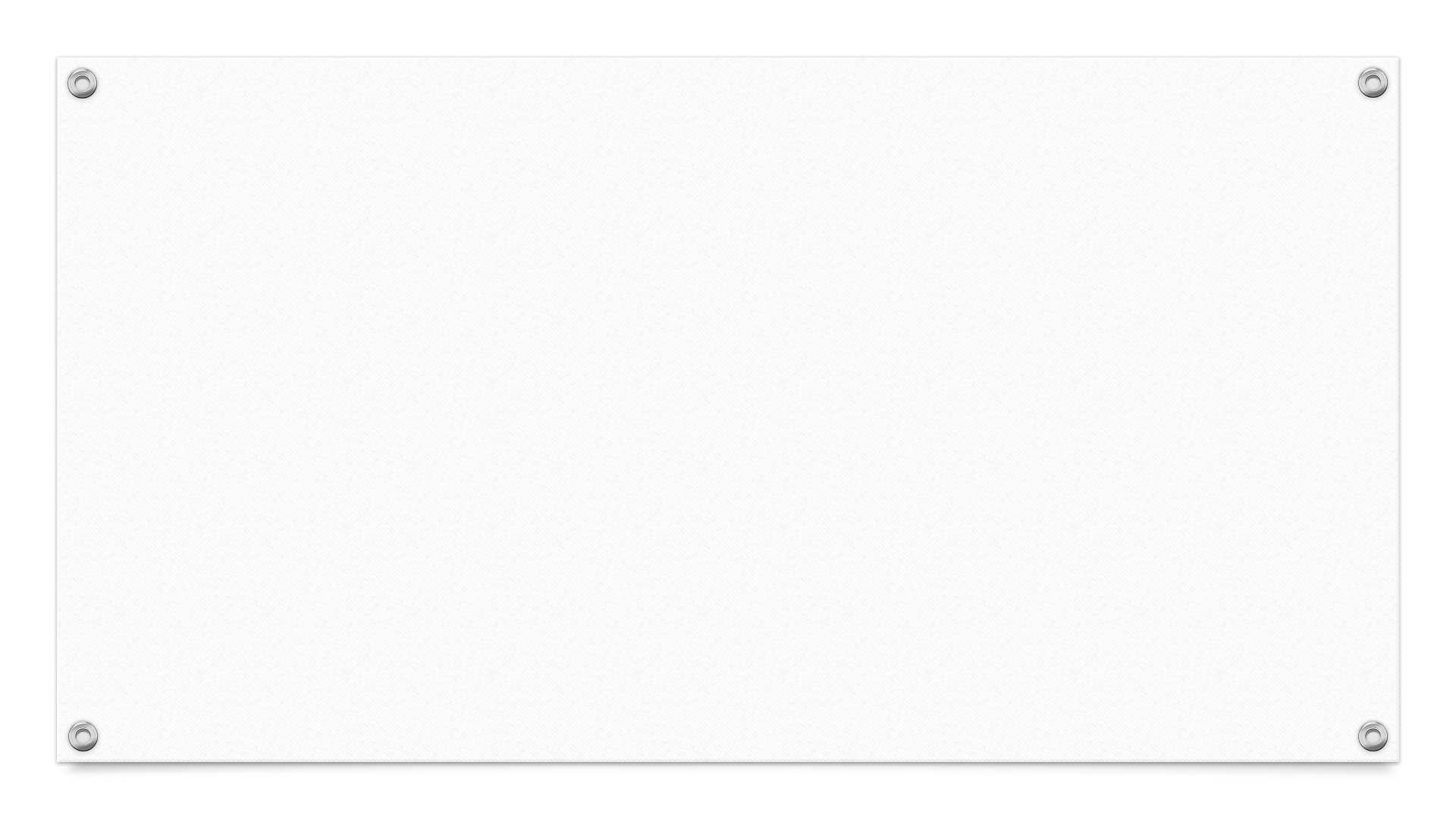 Kontaktní jazyky
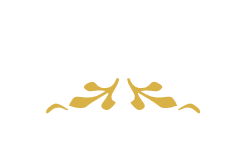 Pidžiny, kreoly a smíšené jazyky